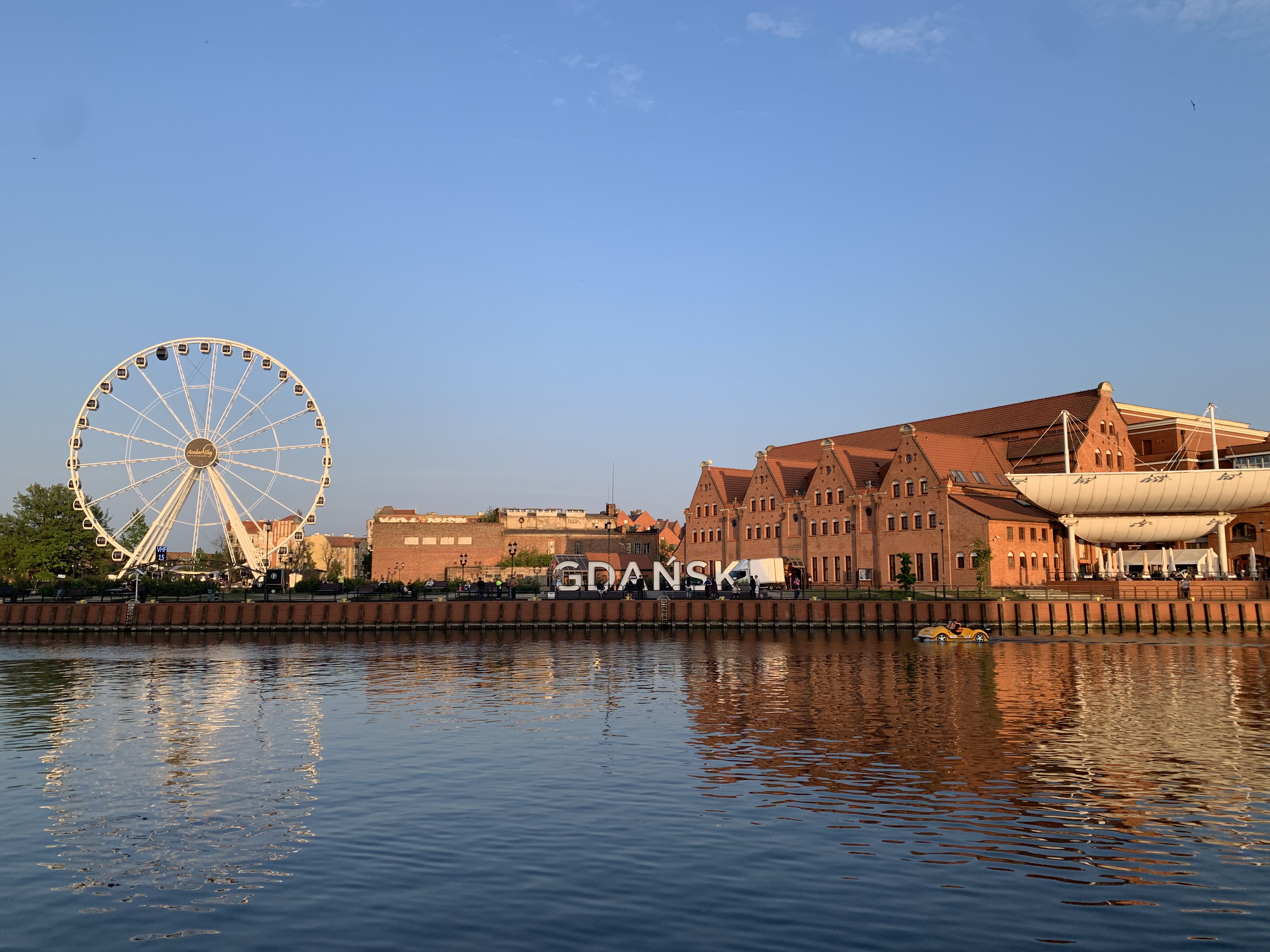 izv. prof. dr. sc. Jagoda Granić                                                                                     ul. Jana Bażyńskiego 8, 80-309 Gdańsk
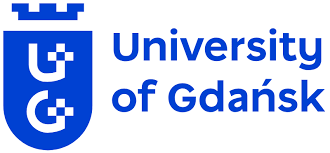 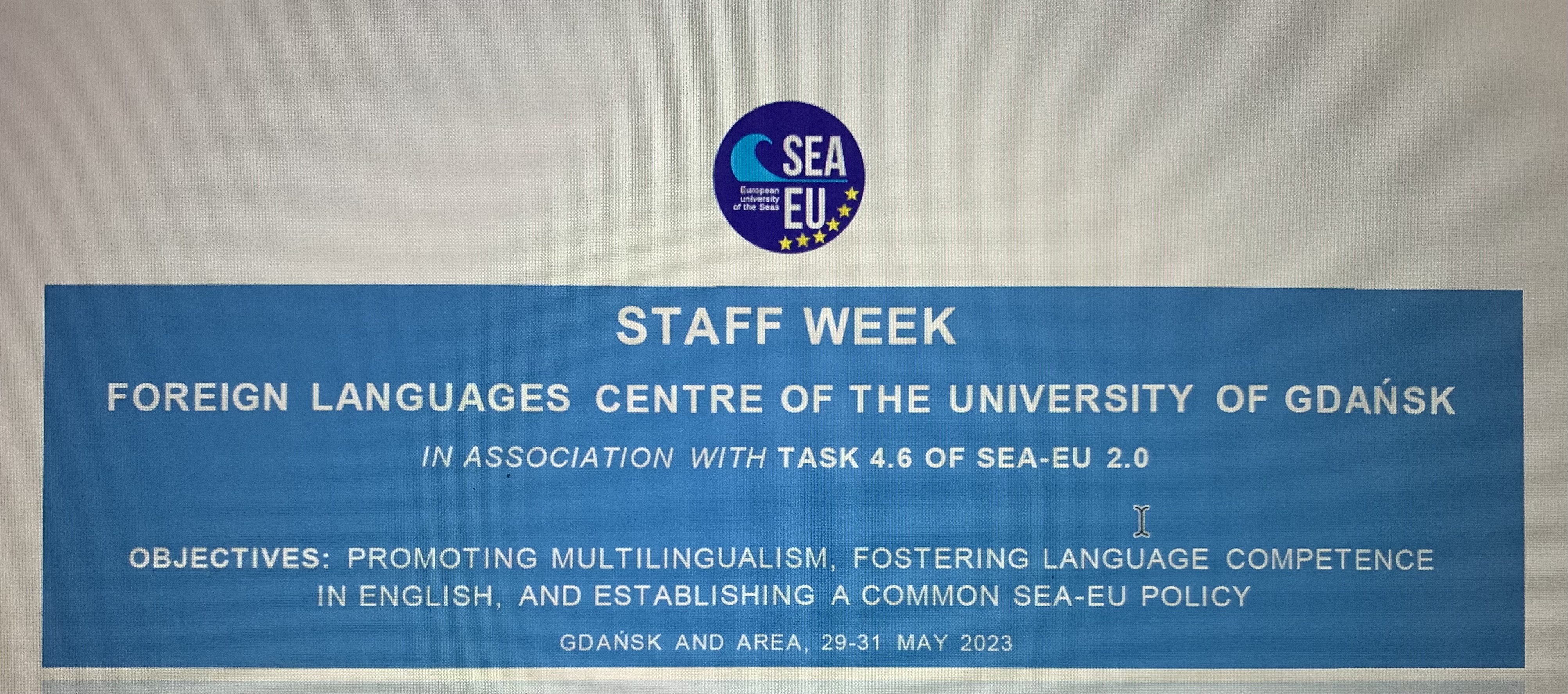 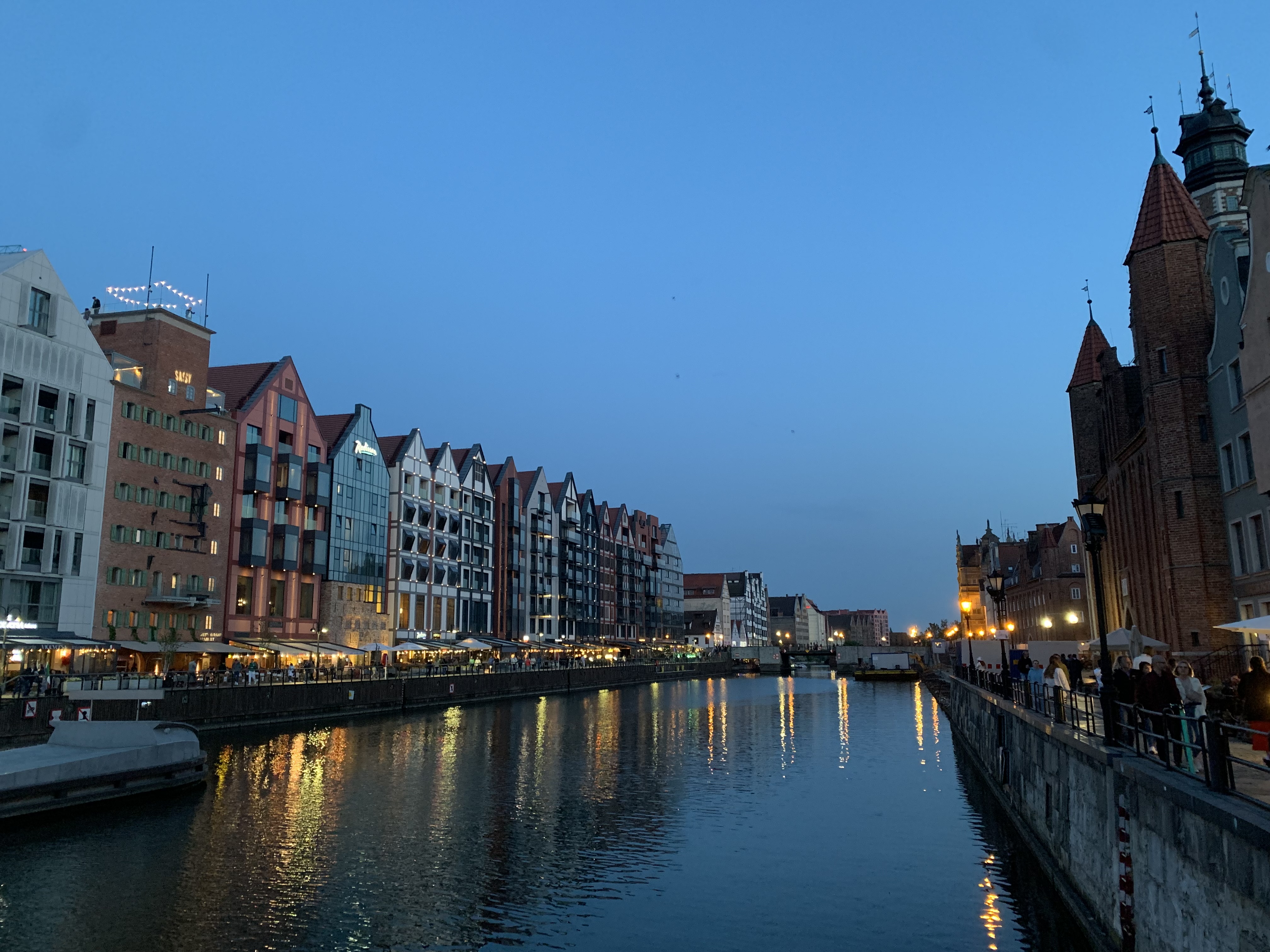 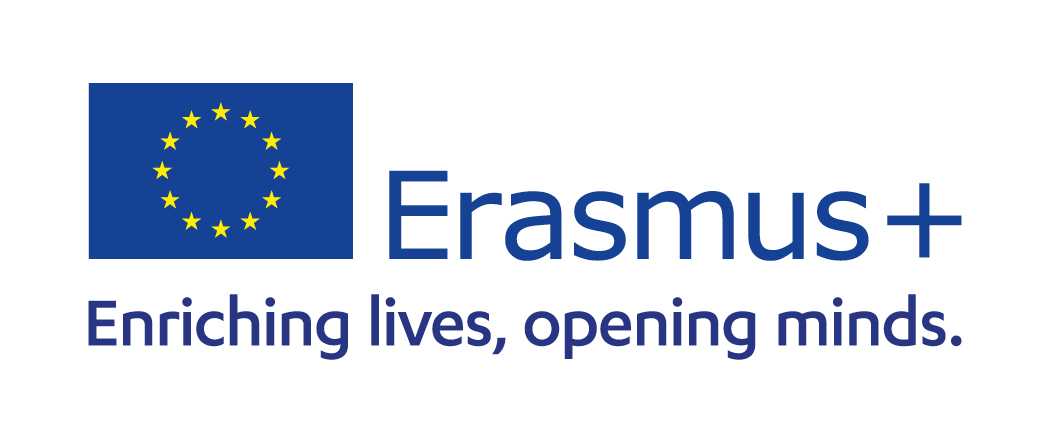 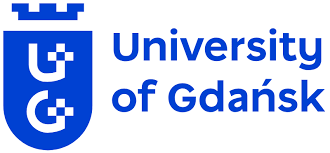 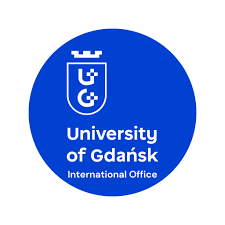 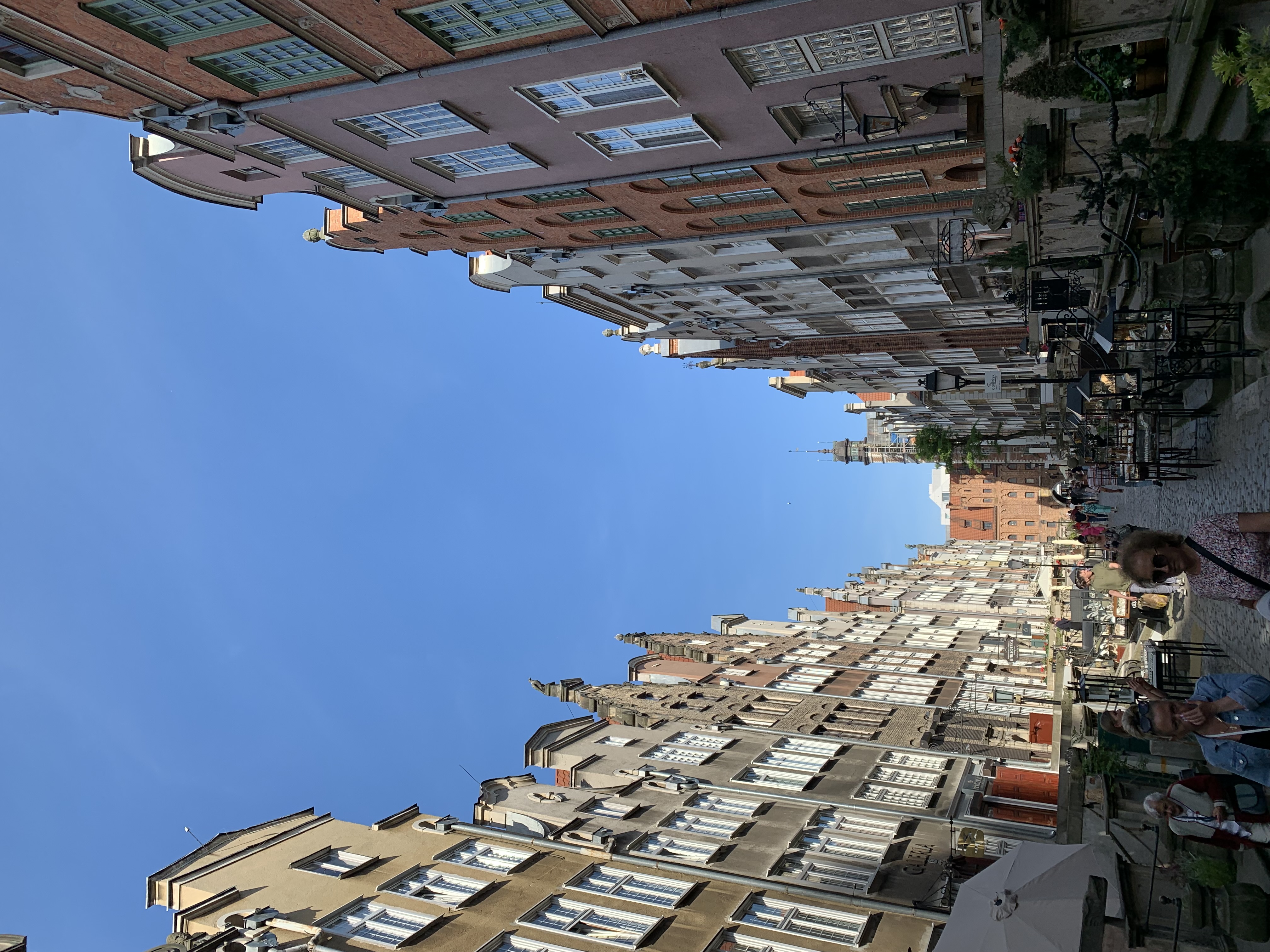 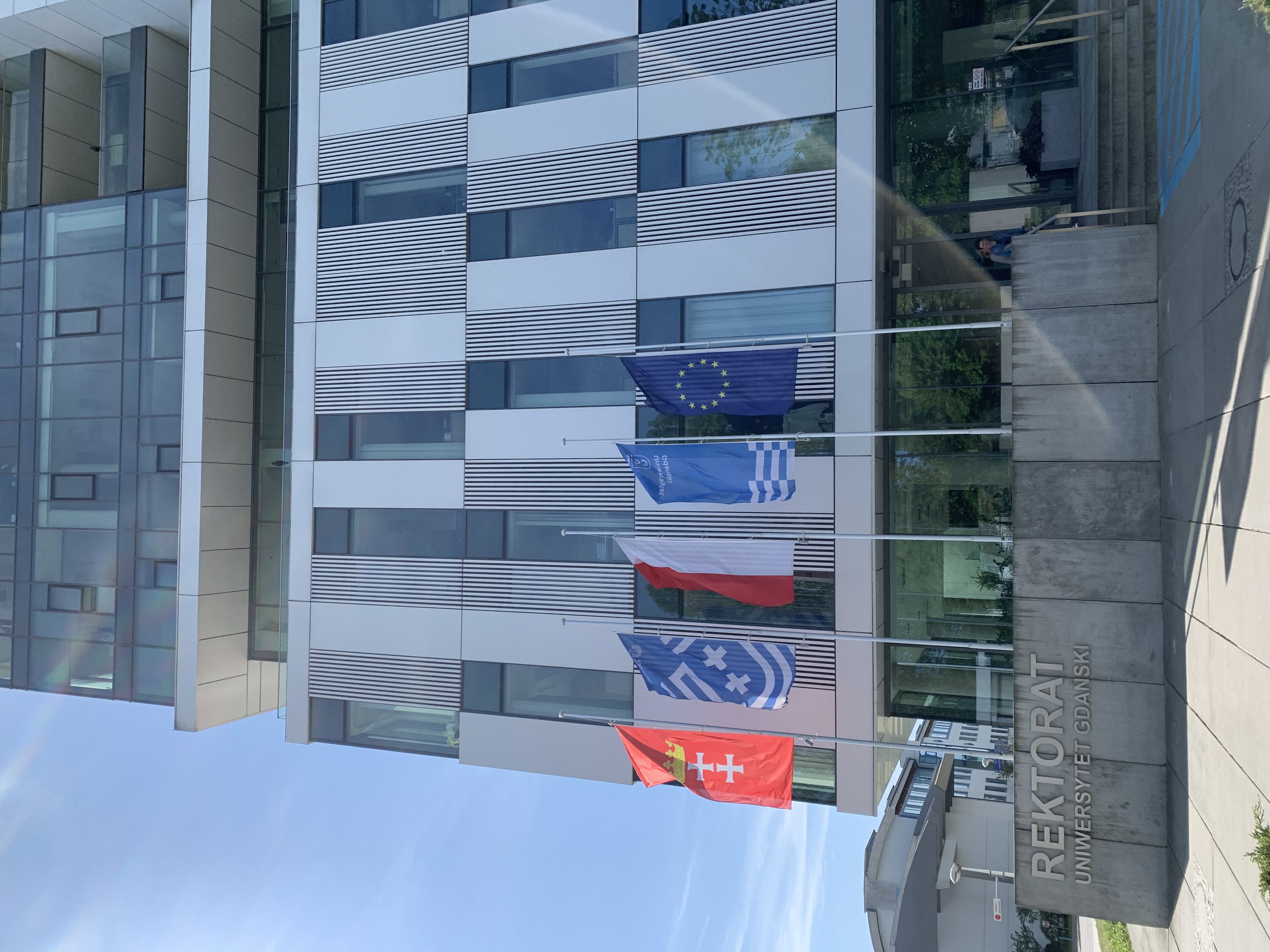 INTERNATIONAL OFFICE
tel. +48 58 523 23 56e-mail: io@ug.edu.pl

Erasmus Exchange Office+
Incoming students and stafftel. +48 58 523 24 42e-mail: erasmus.incoming@ug.edu.pl

Foreign Students Officetel. +48 58 523 25 56, +48 58 523 31 70e-mail: fso@ug.edu.pl

Visiting Professors Officetel. +48 58 523 31 86e-mail: vpo@ug.edu.pl
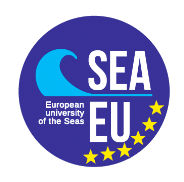 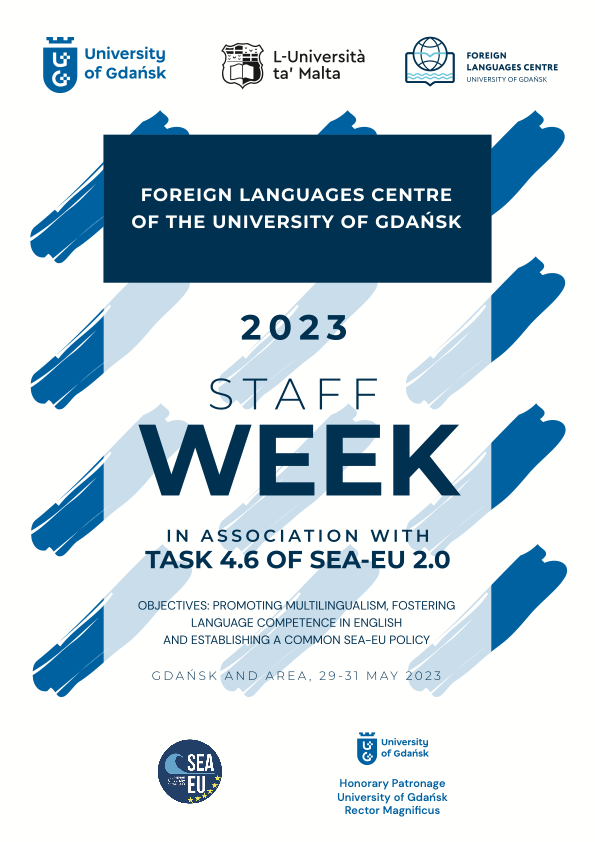 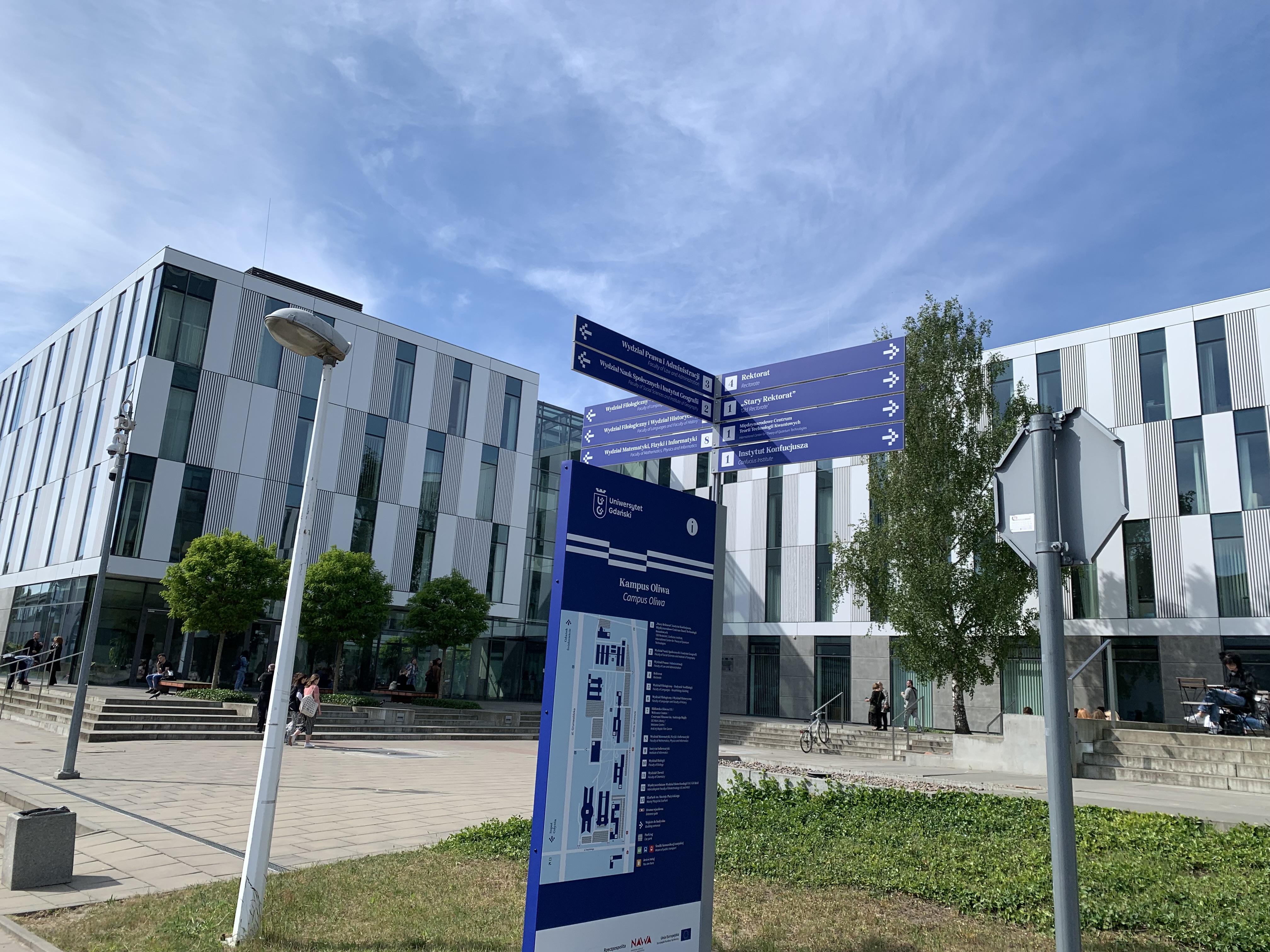 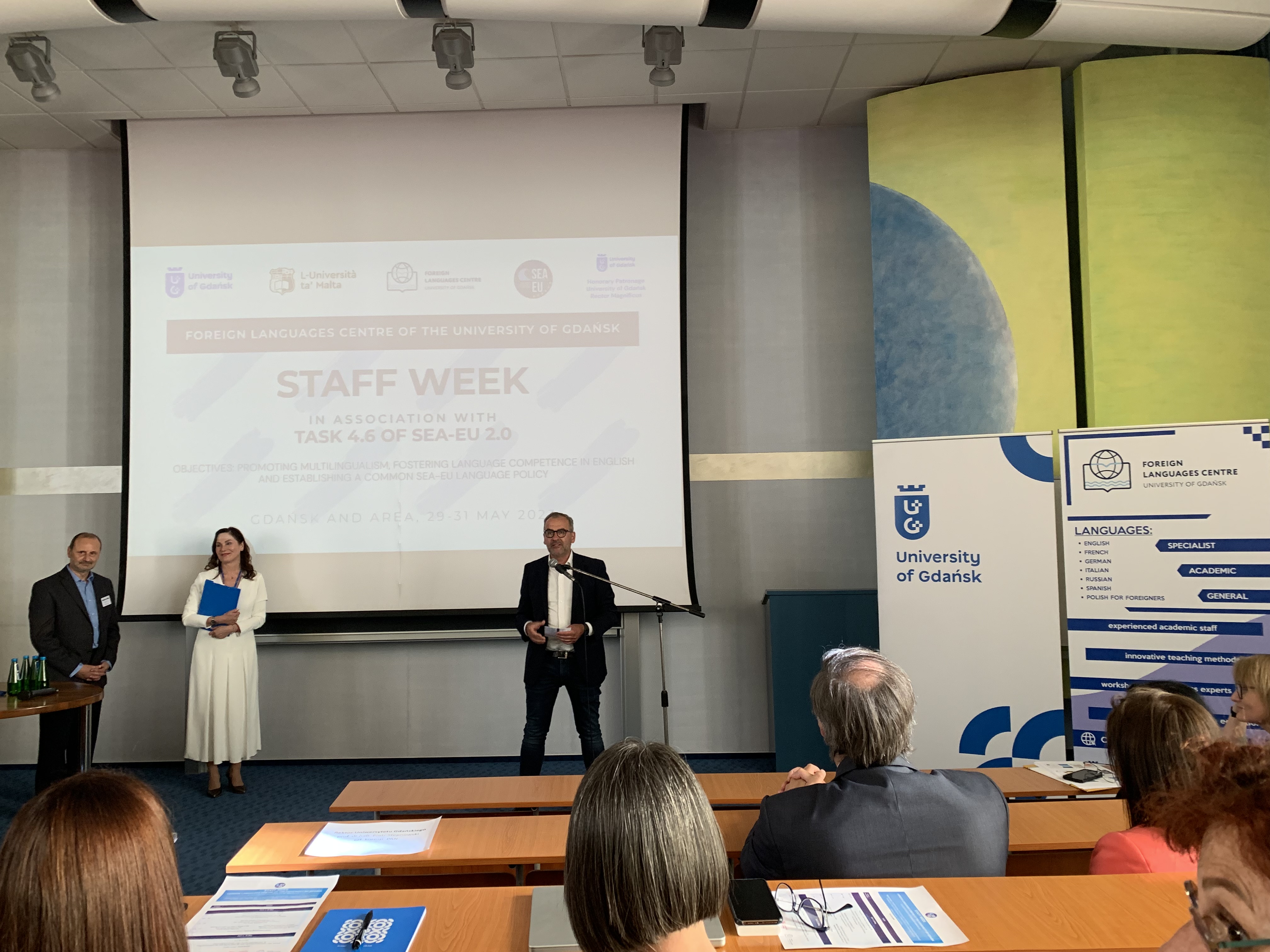 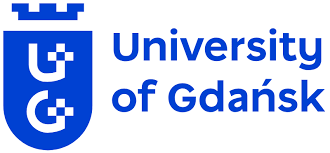 UG
Radni sastanak s kolegama iz Alijanse SEA-EU (Task 4.6 - SEA EU 2.0)
Prisustvovanje plenarnom predavanju o sociolingvističkoj situaciji u Gdańsku i Pomeraniji
Sudjelovanje na konferenciji o višejezičnosti, jezičnoj kompetenciji u engleskom jeziku i jezičnoj politici Alijanse
Izlaganje o Sveučilištu u Splitu i njegovoj jezičnoj politici 
Brzi tečaj poljskog jezika za sudionike konferencije
Sudjelovanje na panelu sa stručnjacima iz poslovnog svijeta
    Tema: Uloga jezičnih kompetencija u poslovnoj komunikaciji
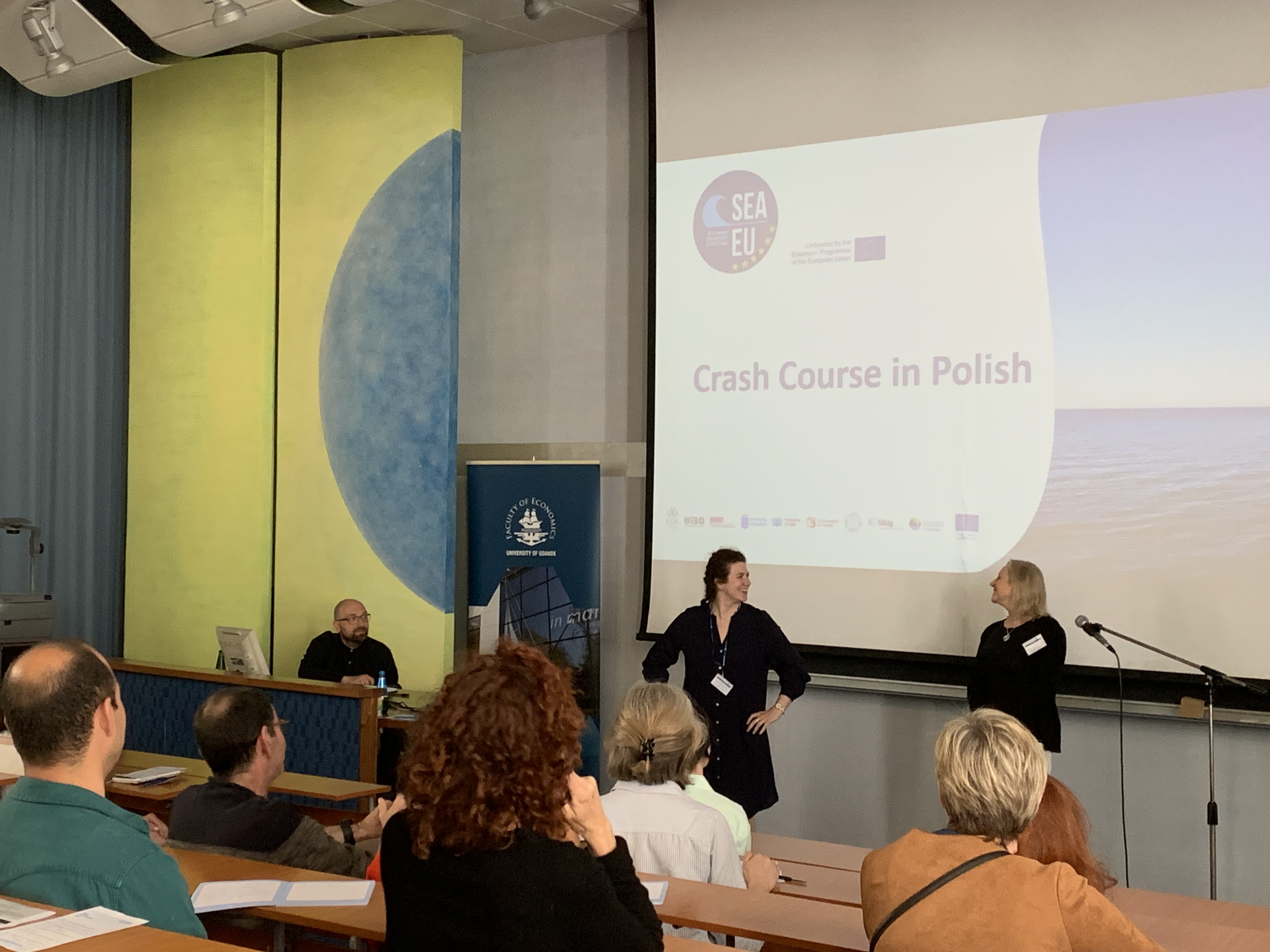 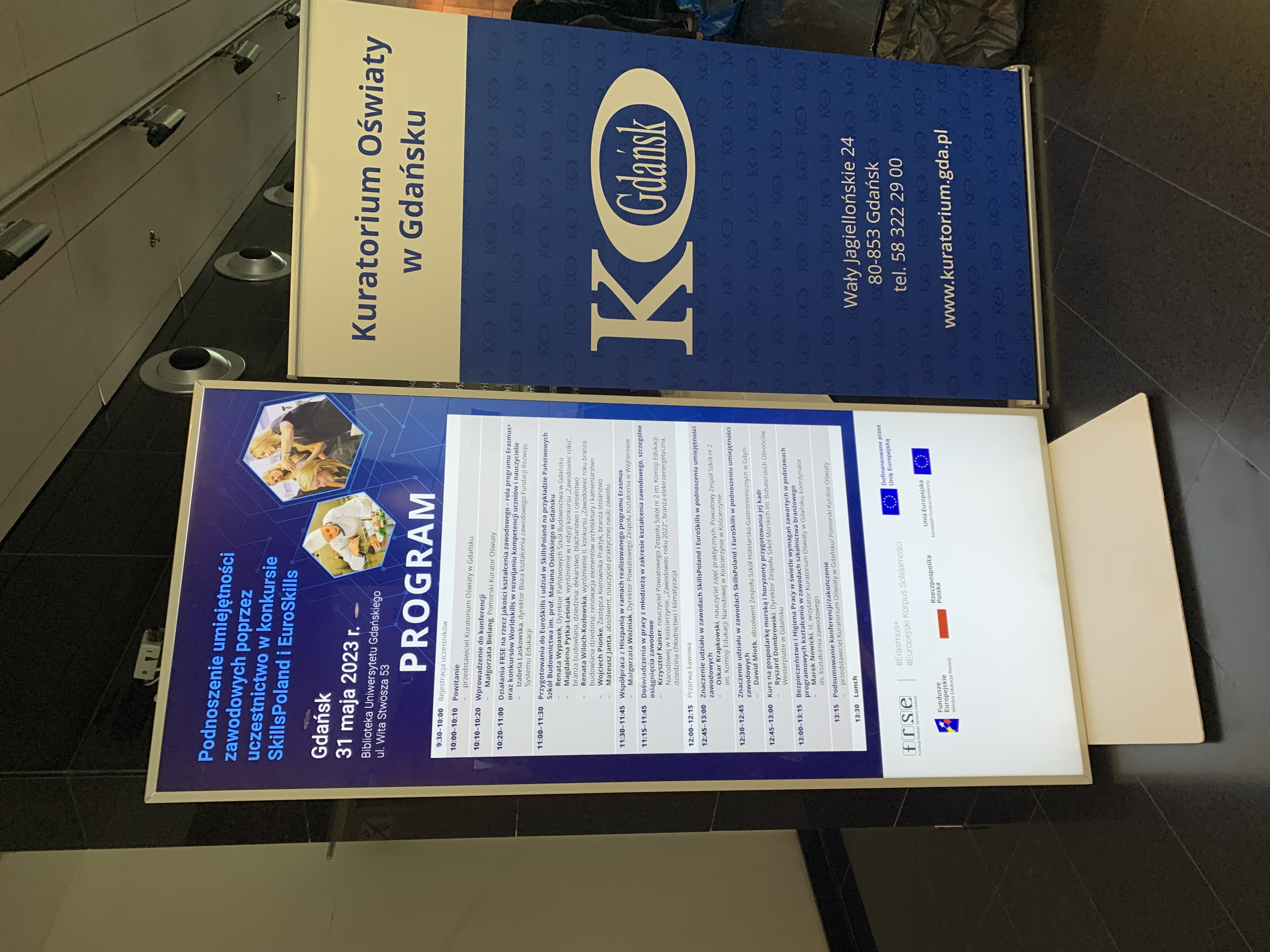 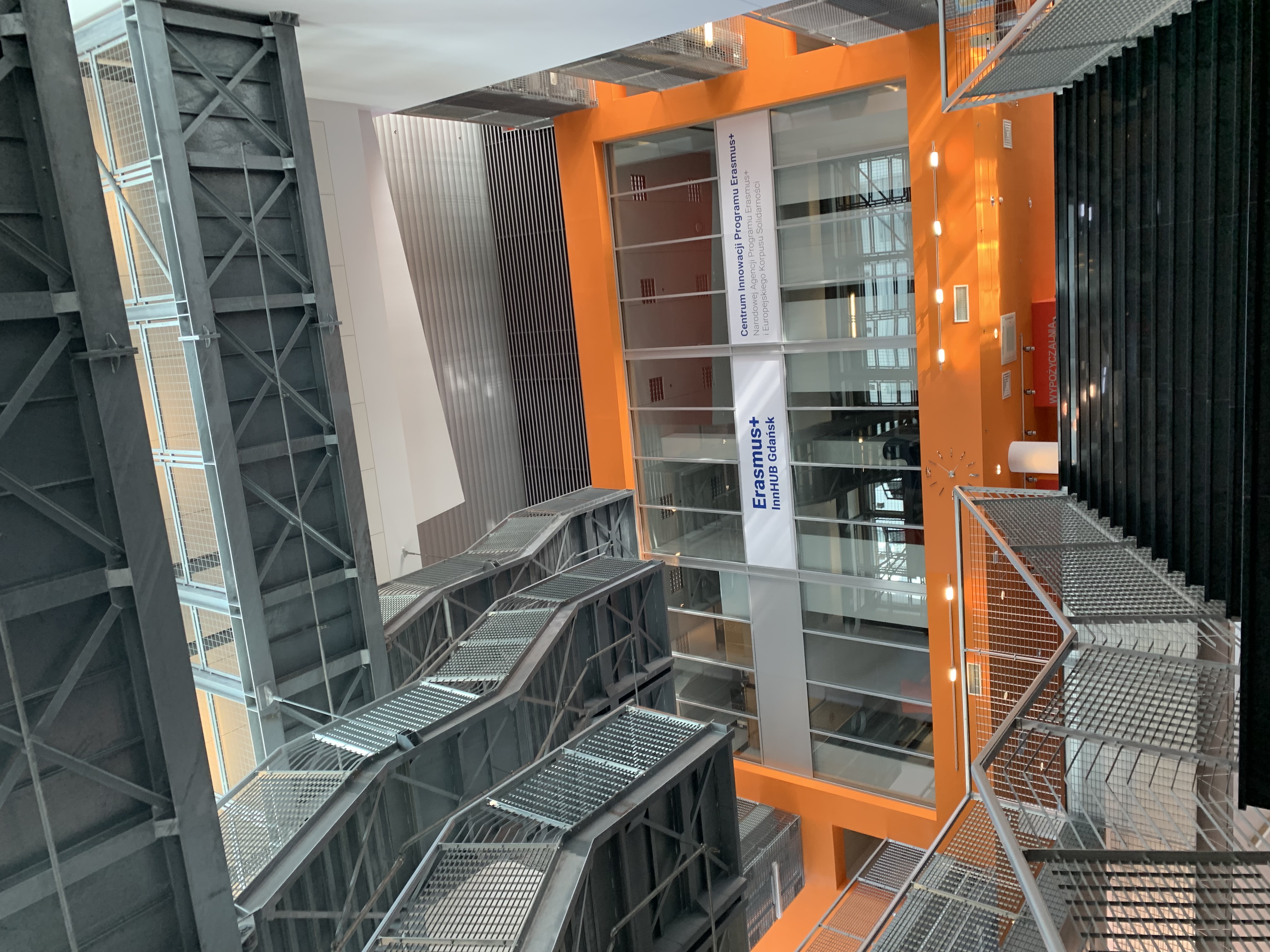 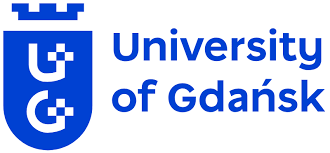 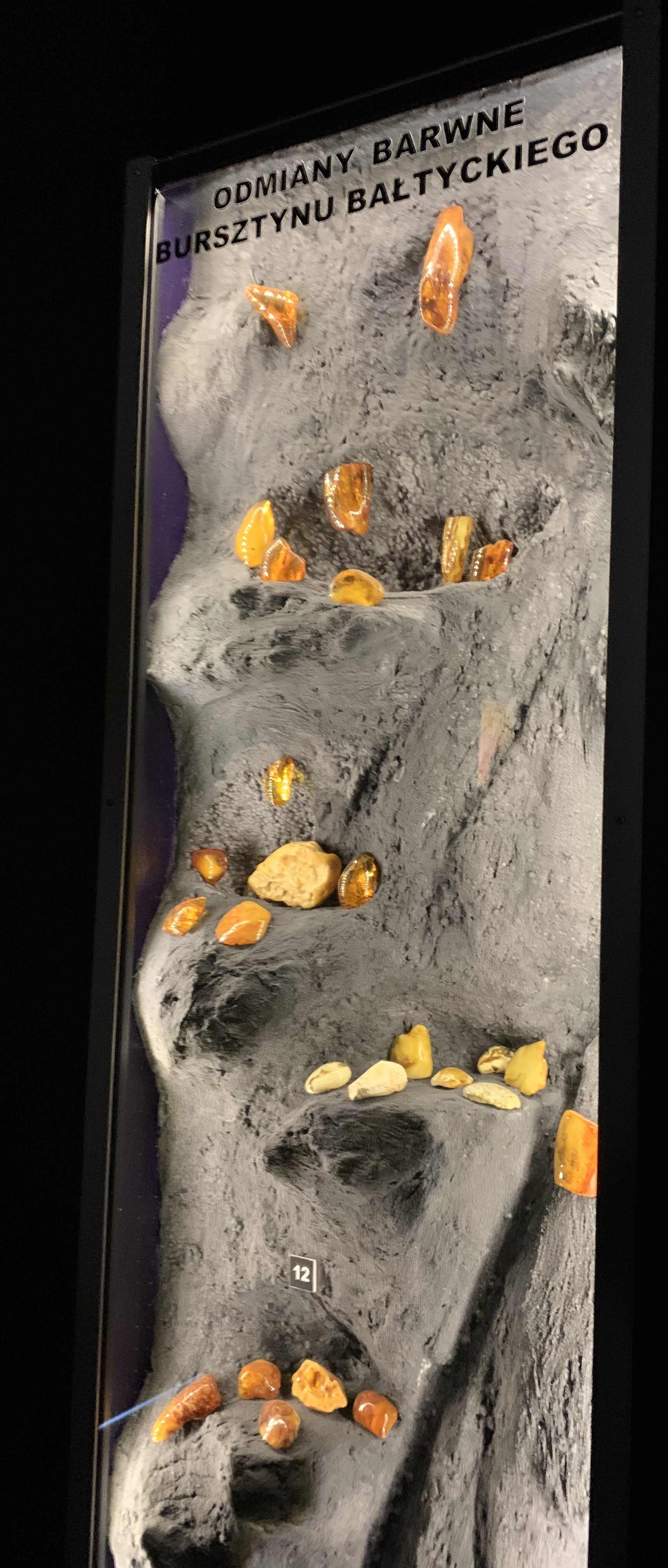 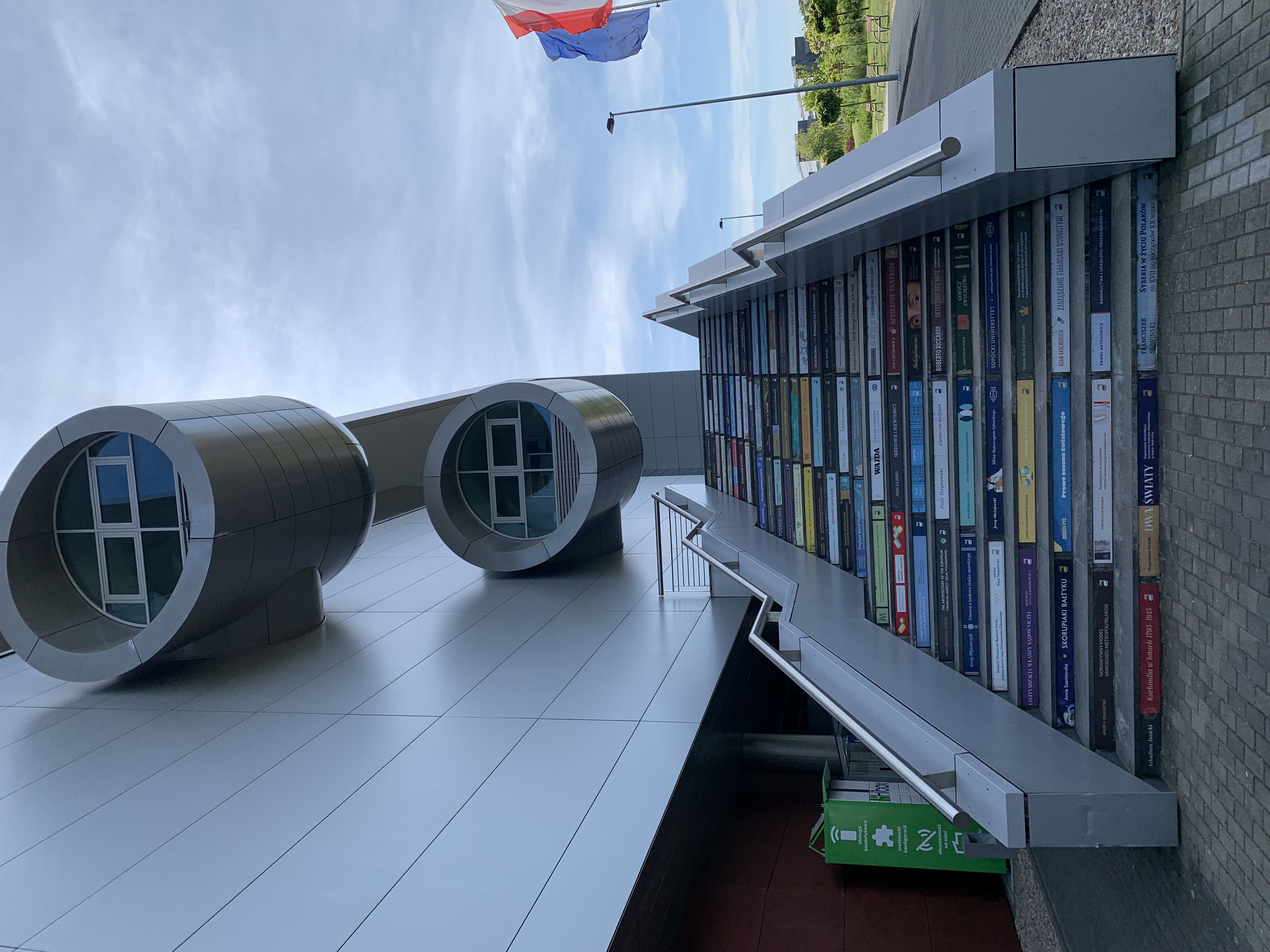 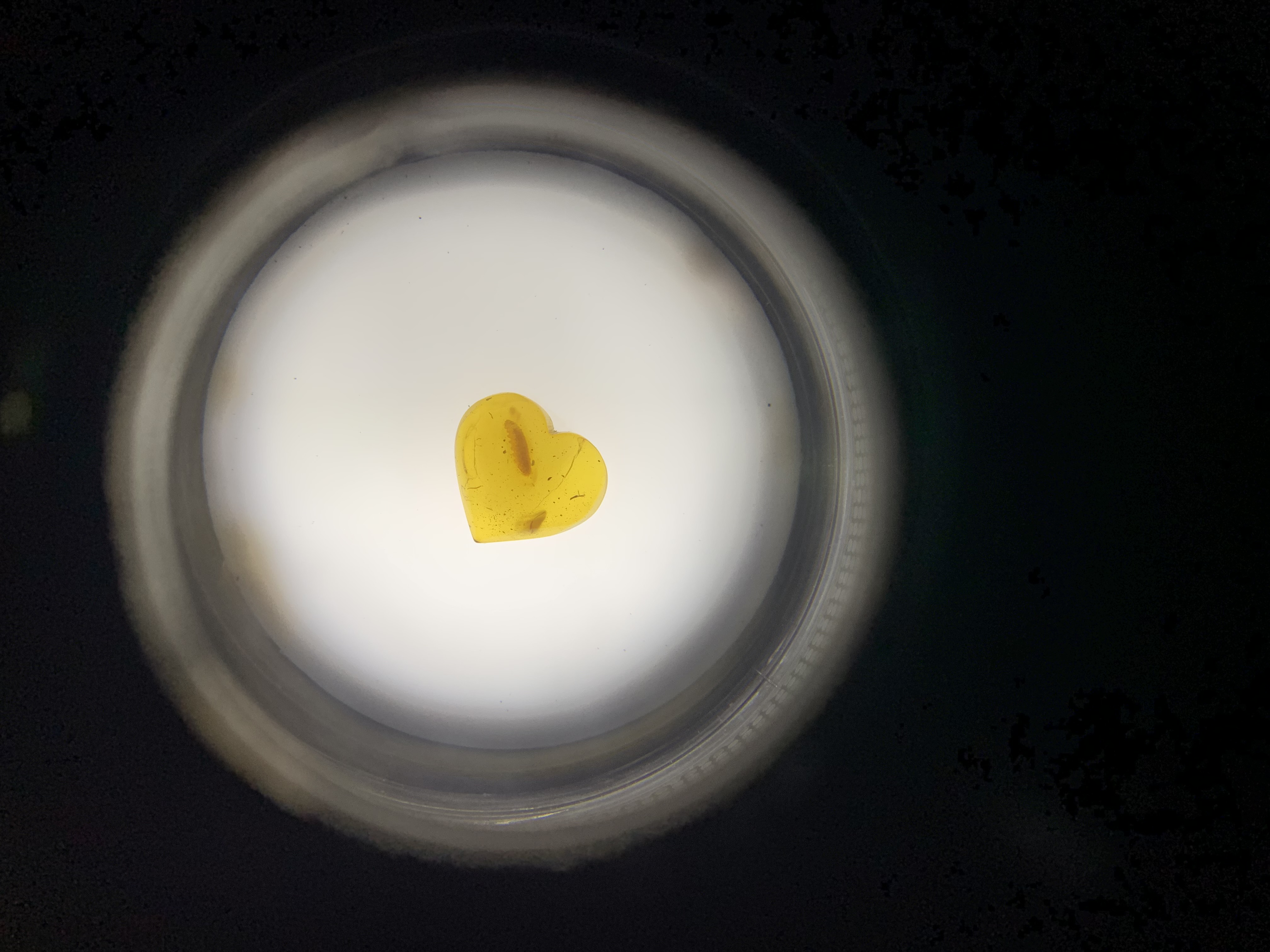 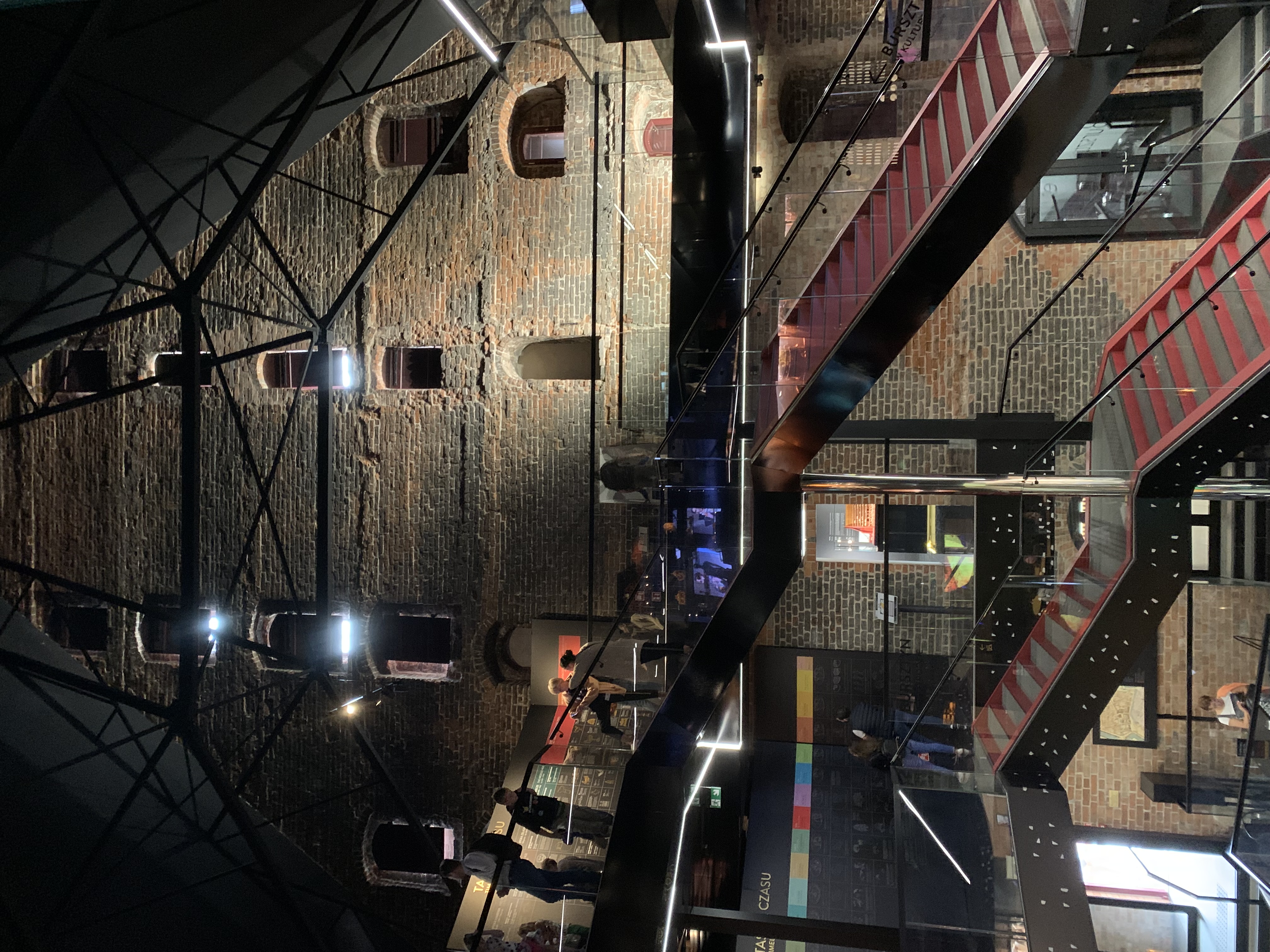 KULTURNI PROGRAM
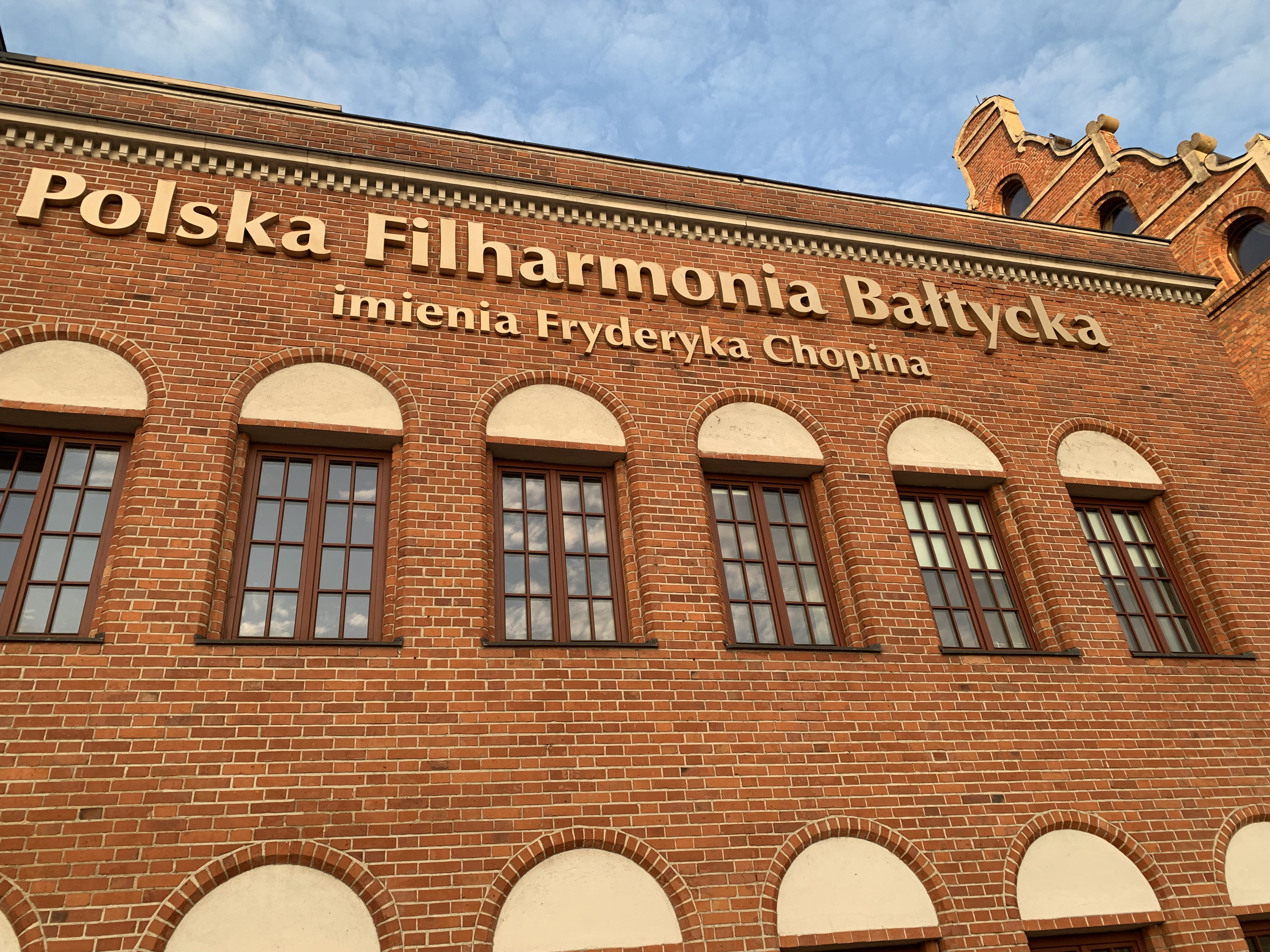 Poljska baltička filharmonija
 Nacionalni muzej
 Gradski povijesni muzej
 Muzej Drugog svjetskog rata
 Pomorski muzej
 Muzej jantara
 Muzej poljske pošte
 Kriva kuća u Sopotu
...........
           i razgledavanje brojnih kulturnih i povijesnih  
           znamenitosti
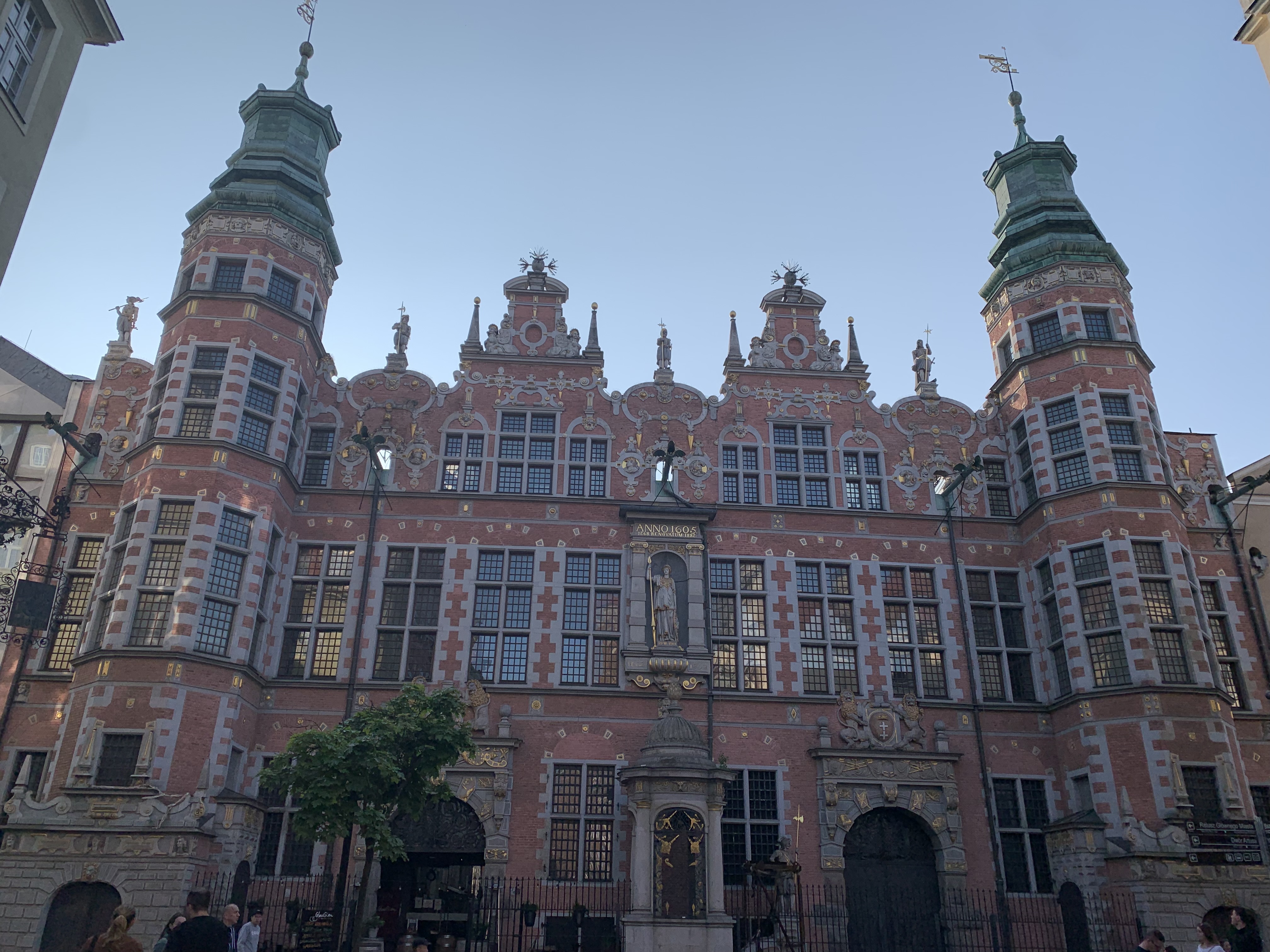 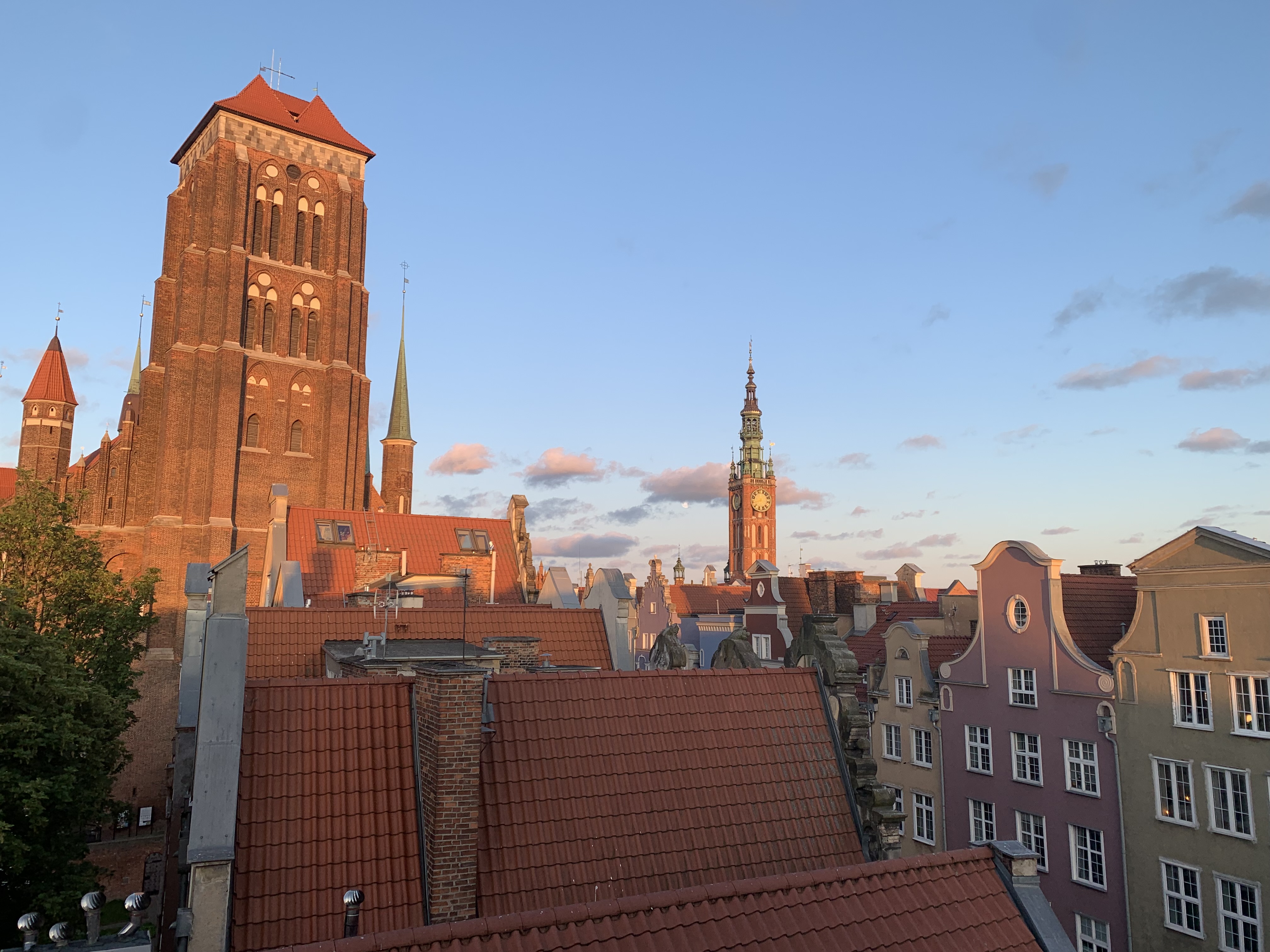 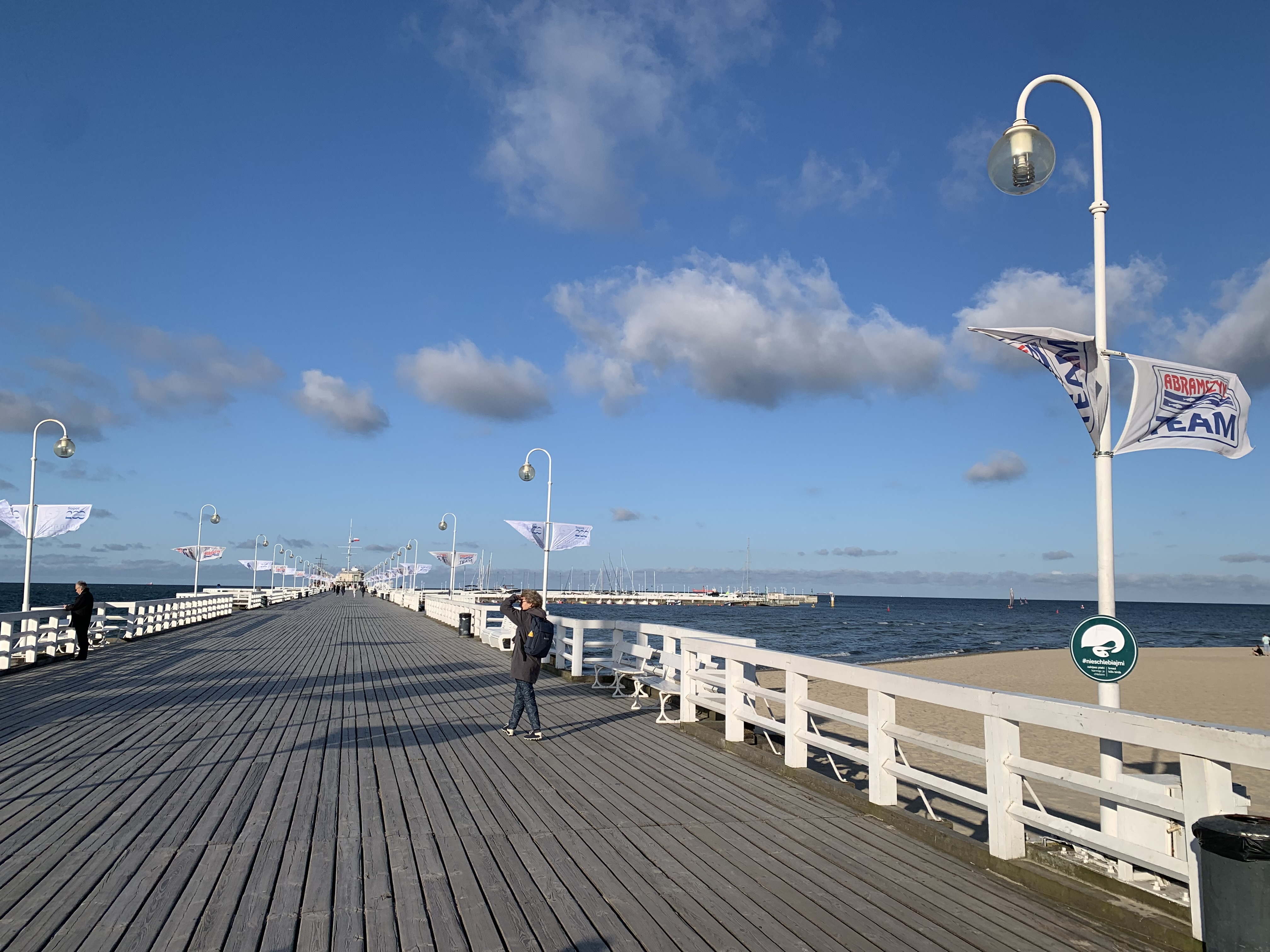 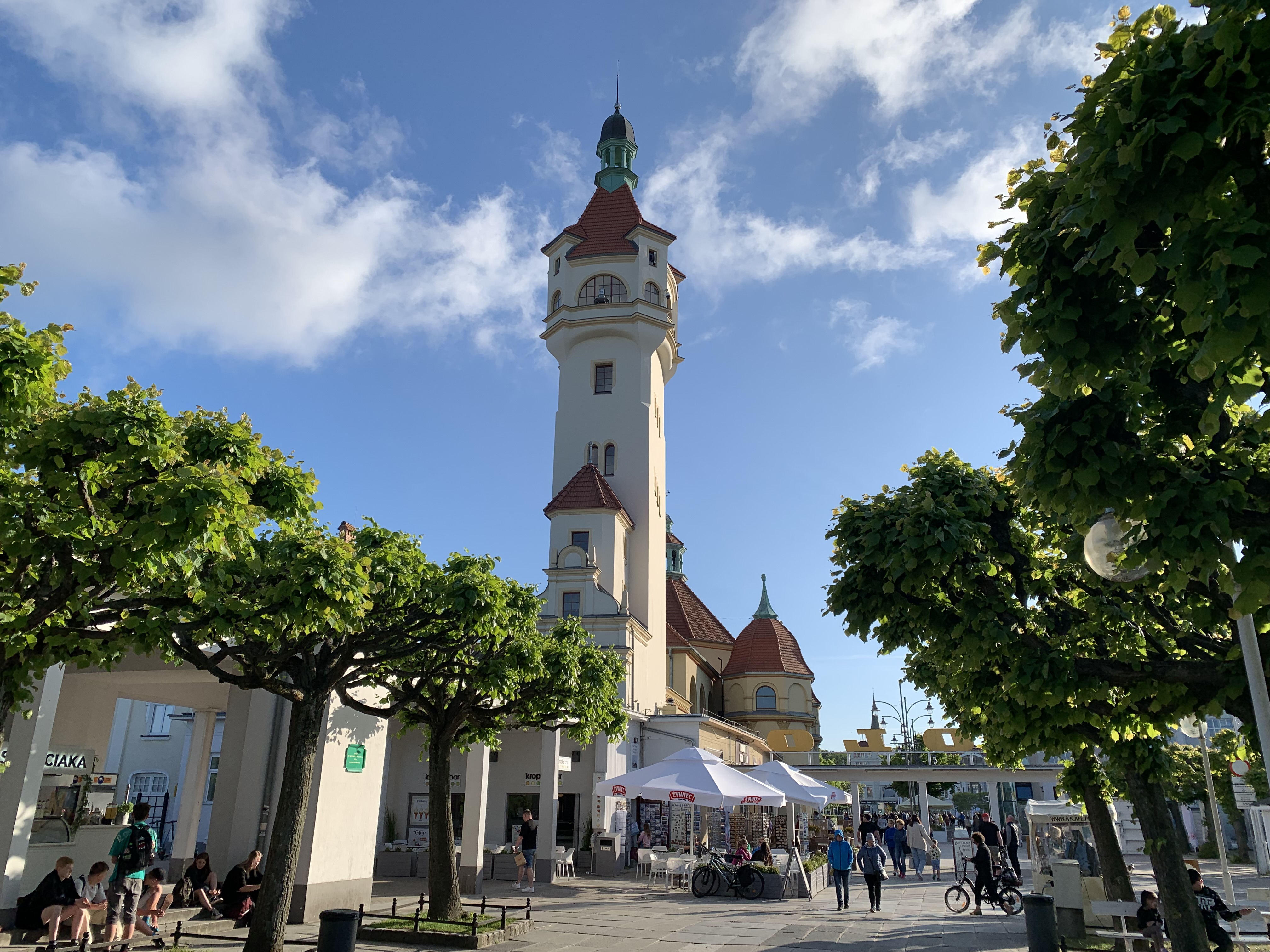 PREPORUKA
iskoristiti dobru prometnu povezanost (vlakom) tri grada (Trojmiasto ) Gdańska, Sopota i Gdynie i posjetiti njihove brojne znamenitosti
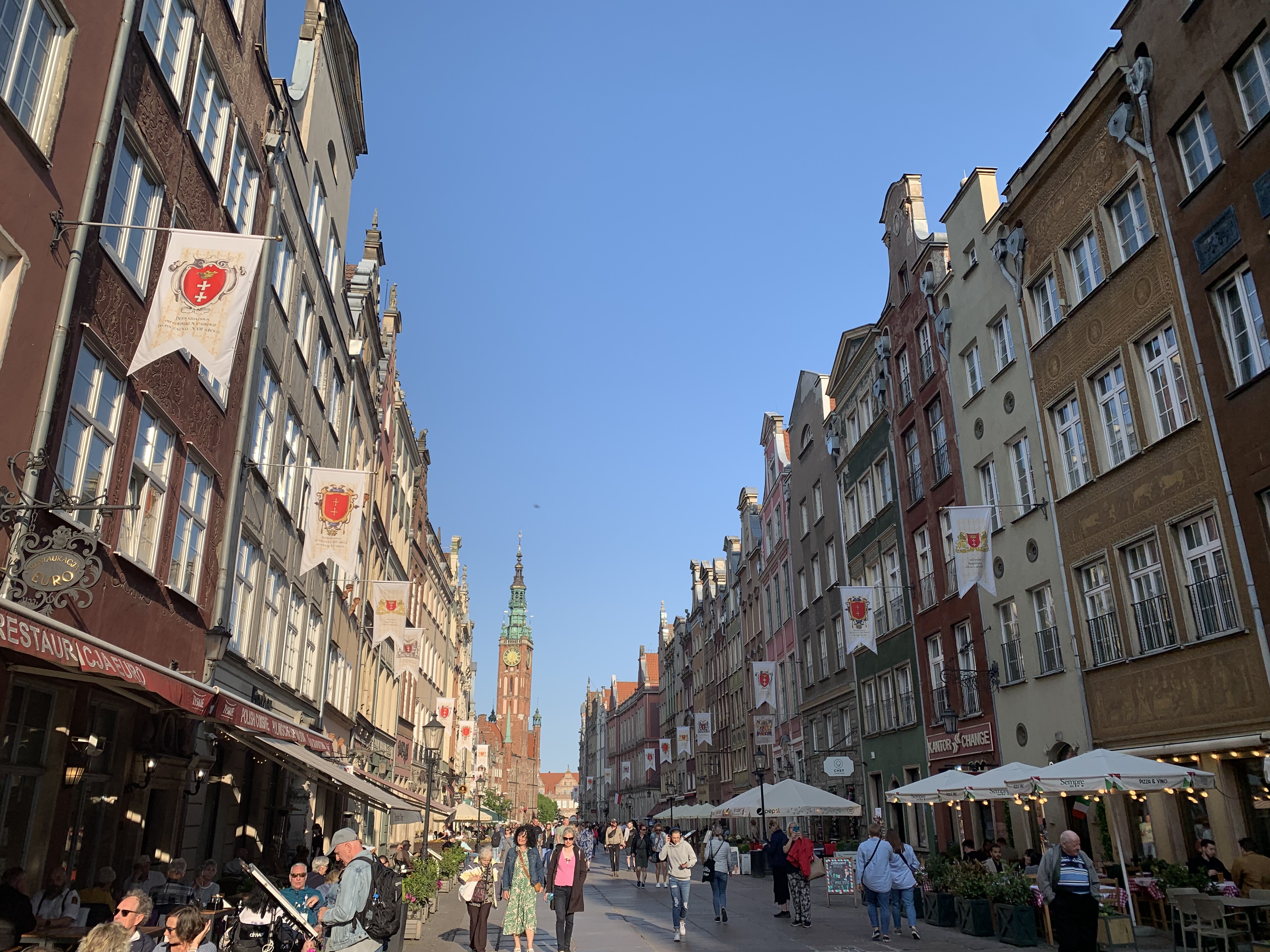 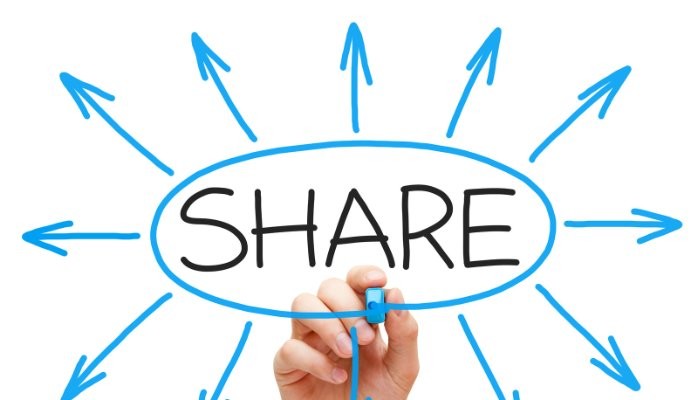 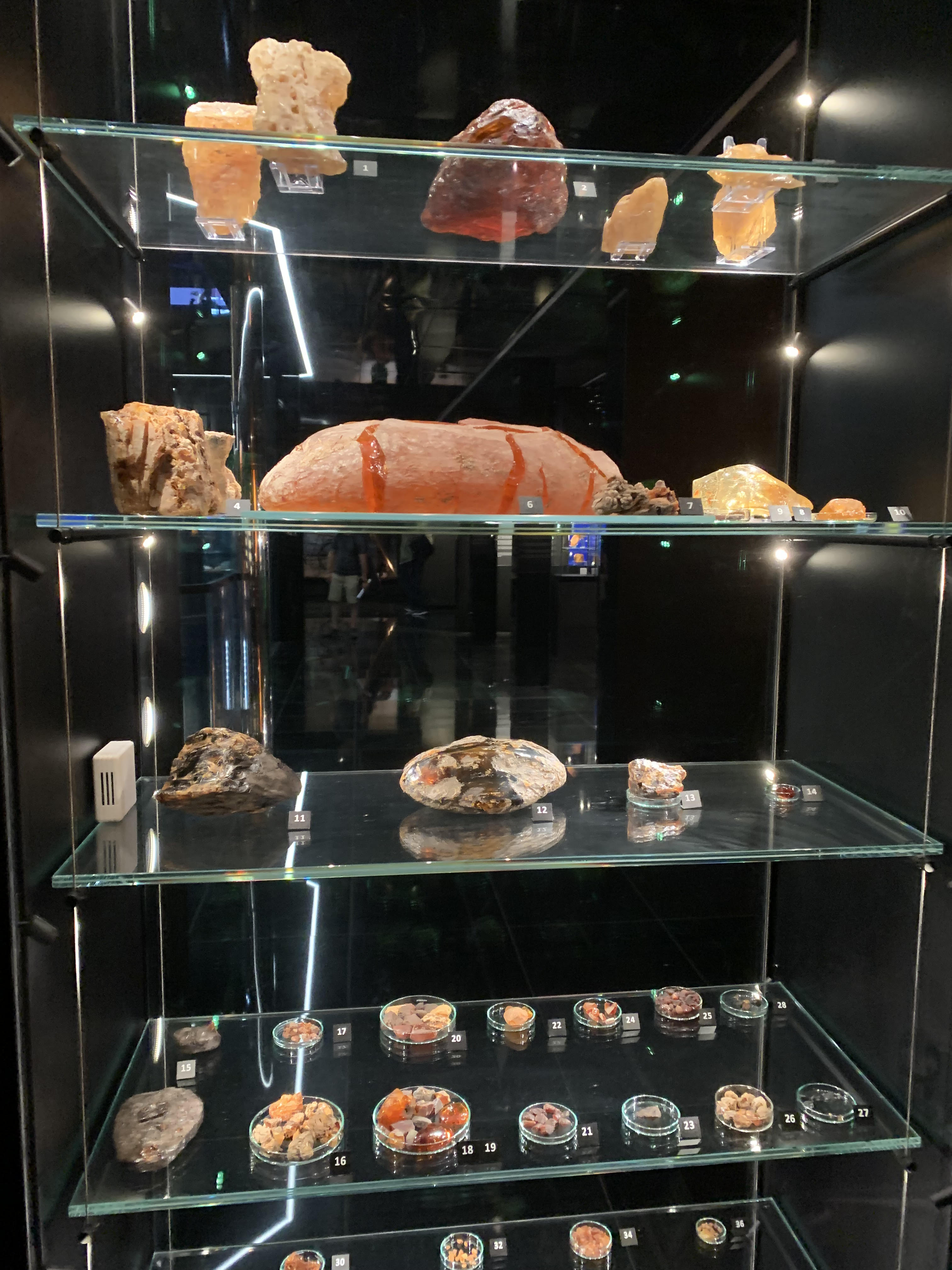 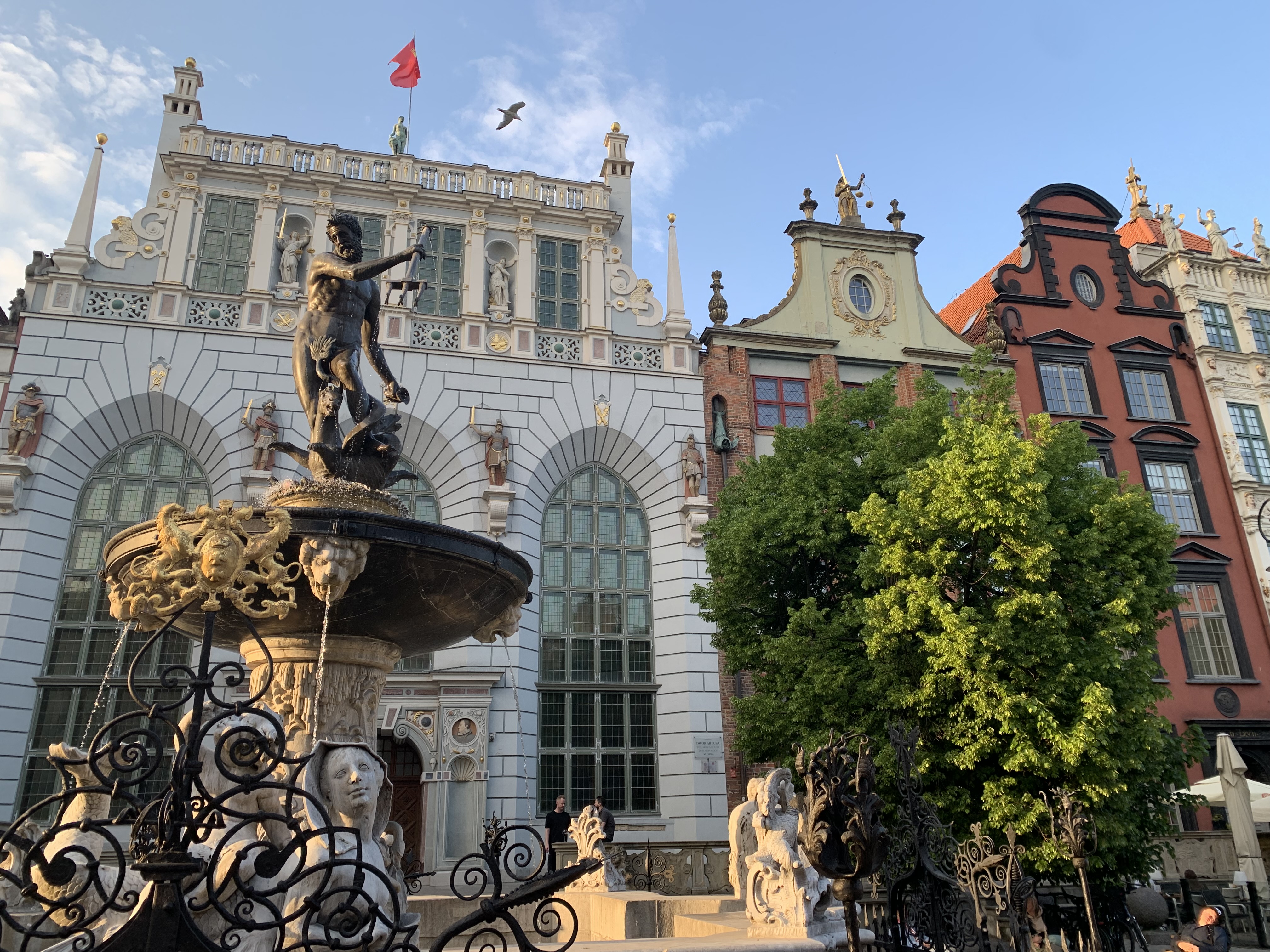